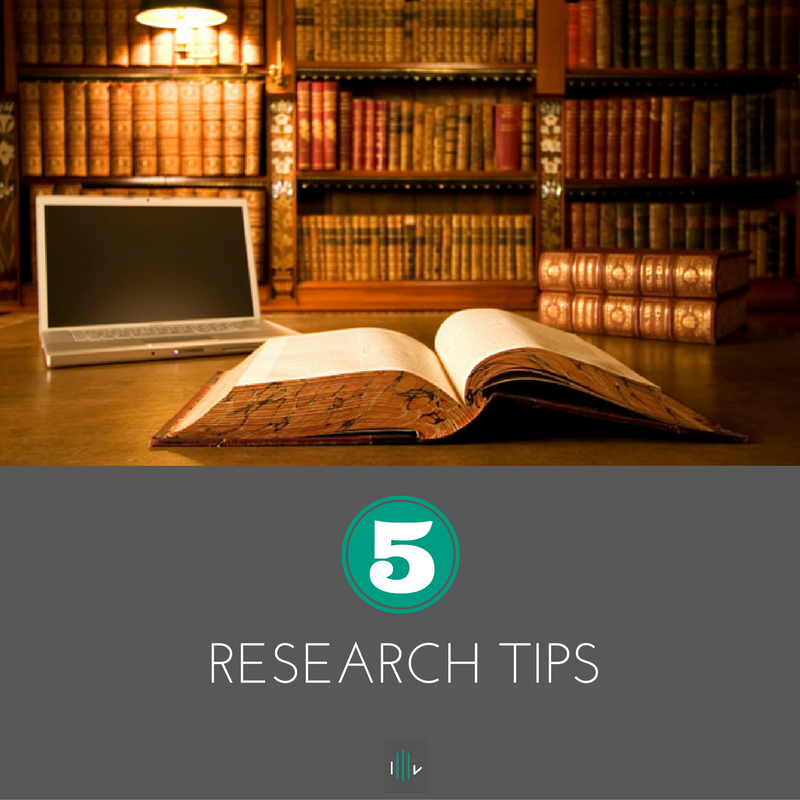 MATSATI.COM Teaching Ministry
Website: https://www.matsati.com YouTube Channel: https://www.youtube.com/user/MATSATI/
ישעיהו נז:יא-כא  / Isaiah 57:11-21
LIVE STREAM: 6:30 pm EST Thursday
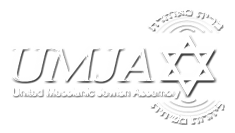 New Telegram Channel: Messianic Ministries
https://t.me/MessianicMinistries
Focus: The Way of Life - Following Yeshua the Messiah with an emphasis on walking in His footsteps according to the Torah
A Community
for Learning
Discuss the Scriptures, 
learn the languages, 
and fellowship
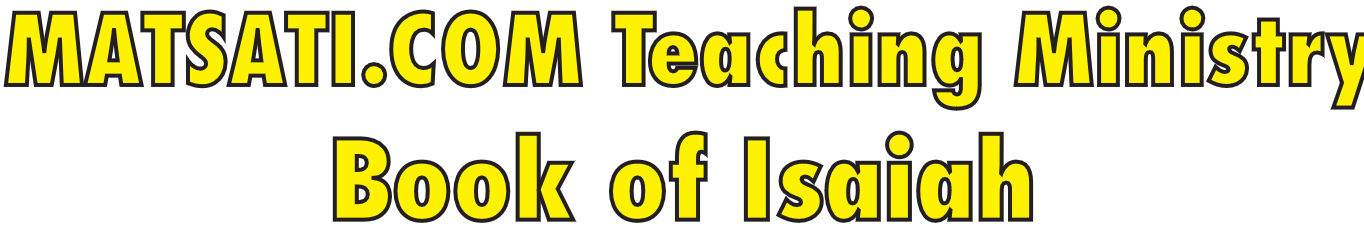 Isaiah 57:11-21
ישעיהו נז:יא-כא
Isaiah's Fundamental Concept in the Relationship 
Between God and His People
Isaiah / ישעיה
http://www.matsati.com
מבוא לישעיהו

Part 1
Isaiah / ישעיה
http://www.matsati.com
ספר דברים פרק ו
אד   שְׁמַע יִשְֹרָאֵל יְהוָֹה אֱלֹהֵינוּ יְהוָֹה | אֶחָד: ה   וְאָהַבְתָּ אֵת יְהוָֹה אֱלֹהֶיךָ בְּכָל-לְבָבְךָ וּבְכָל-נַפְשְׁךָ וּבְכָל-מְאֹדֶךָ:
Deuteronomy 6:4–5  
6:4 “Hear, O Israel! The LORD is our God, the LORD is one! 6:5 “You shall love the LORD your God with all your heart and with all your soul and with all your might. (NASB)
Isaiah / ישעיה
http://www.matsati.com
Why are We Called to Righteousness and Holiness?

Holiness and Righteousness reflects our love and commitment to God.
Holiness and Righteousness aligns our lives with His will.
Holiness and Righteousness fulfills the covenant relationship established by God.
Isaiah / ישעיה
http://www.matsati.com
ספר ישעיה

Part 2
Isaiah / ישעיה
http://www.matsati.com
﻿ספר ישעיה פרק נז
﻿יא   וְאֶת-מִי דָּאַגְתְּ וַתִּירְאִי כִּי תְכַזֵּבִי וְאוֹתִי לֹא זָכַרְתְּ לֹא-שַֹמְתְּ עַל-לִבֵּךְ הֲלֹא אֲנִי מַחְשֶׁה וּמֵעֹלָם וְאוֹתִי לֹא תִירָאִי: יב   אֲנִי אַגִּיד צִדְקָתֵךְ וְאֶת-מַעֲשַֹיִךְ וְלֹא יוֹעִילוּךְ: יג   בְּזַעֲקֵךְ יַצִּילֻךְ קִבּוּצַיִךְ וְאֶת-כֻּלָּם יִשָּׂא-רוּחַ יִקַּח-הָבֶל וְהַחוֹסֶה בִי יִנְחַל-אֶרֶץ וְיִירַשׁ הַר-קָדְשִׁי: יד   וְאָמַר סֹלּוּ-סֹלּוּ פַּנּוּ-דָרֶךְ הָרִימוּ מִכְשׁוֹל מִדֶּרֶךְ עַמִּי:       טו   כִּי כֹה אָמַר רָם וְנִשָּׂא שֹׁכֵן עַד וְקָדוֹשׁ שְׁמוֹ מָרוֹם וְקָדוֹשׁ אֶשְׁכּוֹן וְאֶת-דַּכָּא וּשְׁפַל-רוּחַ לְהַחֲיוֹת רוּחַ שְׁפָלִים וּלְהַחֲיוֹת לֵב נִדְכָּאִים: טז   כִּי לֹא לְעוֹלָם אָרִיב וְלֹא לָנֶצַח אֶקְּצוֹף כִּי-רוּחַ מִלְּפָנַי יַעֲטוֹף וּנְשָׁמוֹת אֲנִי עָשִֹיתִי: יז   בַּעֲוֹן בִּצְעוֹ קָצַפְתִּי וְאַכֵּהוּ הַסְתֵּר וְאֶקְצֹף וַיֵּלֶךְ שׁוֹבָב בְּדֶרֶךְ לִבּוֹ: יח   דְּרָכָיו רָאִיתִי וְאֶרְפָּאֵהוּ וְאַנְחֵהוּ וַאֲשַׁלֵּם נִחֻמִים לוֹ וְלַאֲבֵלָיו: יט   בּוֹרֵא נִוב [נִיב] שְֹפָתָיִם שָׁלוֹם | שָׁלוֹם לָרָחוֹק וְלַקָּרוֹב אָמַר יְהֹוָה וּרְפָאתִיו: כ   וְהָרְשָׁעִים כַּיָּם נִגְרָשׁ כִּי הַשְׁקֵט לֹא יוּכָל וַיִּגְרְשׁוּ מֵימָיו רֶפֶשׁ וָטִיט: כא   אֵין שָׁלוֹם אָמַר אֱלֹהַי לָרְשָׁעִים:
Isaiah / ישעיה
http://www.matsati.com
Conditions for God Removing Stumbling Blocks

Faith and Trust in God: Having faith in God and trusting His ways are essential. In Hebrews 11:6, it states, "And without faith it is impossible to please God, because anyone who comes to him must believe that he exists and that he rewards those who earnestly seek him." Trusting in God and His promises opens the way for Him to act on our behalf.
Repentance and Obedience: Repentance from sin and a commitment to obey God's commands are crucial. Isaiah 1:19-20 says, "If you are willing and obedient, you will eat the good things of the land; but if you resist and rebel, you will be devoured by the sword." Obedience to God clears the path for His blessings and interventions. (Note Deuteronomy 28)
Seeking God's Guidance: Actively seeking God's guidance and wisdom is another key condition. Proverbs 3:5-6 advises, "Trust in the LORD with all your heart and lean not on your own understanding; in all your ways submit to him, and he will make your paths straight." Seeking God's direction helps us navigate life's challenges with His support.
Humility and Prayer: Humility and earnest prayer are vital. In 2 Chronicles 7:14, God promises, "if my people, who are called by my name, will humble themselves and pray and seek my face and turn from their wicked ways, then I will hear from heaven, and I will forgive their sin and will heal their land." Humbling ourselves before God and seeking Him in prayer can lead to the removal of obstacles.
Faith in Yeshua the Messiah: In the NT, faith in Yeshua as the Savior is fundamental. John 14:6 records Yeshua saying, "I am the way and the truth and the life. No one comes to the Father except through me." Through faith in Christ, we gain access to God's grace and the promise of overcoming life's difficulties.
Isaiah / ישעיה
http://www.matsati.com
Leviticus 26:6  26:6 ‘I shall also grant peace in the land, so that you may lie down with no one making you tremble. I shall also eliminate harmful beasts from the land, and no sword will pass through your land. (NASB, וְנָתַתִּ֤י שָׁלוֹם֙ בָּאָ֔רֶץ וּשְׁכַבְתֶּ֖ם וְאֵ֣ין מַחֲרִ֑יד וְהִשְׁבַּתִּ֞י חַיָּ֤ה רָעָה֙ מִן־הָאָ֔רֶץ וְחֶ֖רֶב לֹא־תַעֲבֹ֥ר בְּאַרְצְכֶֽם׃)
Isaiah / ישעיה
http://www.matsati.com
Rabbinic Literature
ספרות רבנית

Part 3
Isaiah / ישעיה
http://www.matsati.com
Targum Jonathan son of Uziel Isaiah 57:11-21
57:11 And of whom hast thou been afraid? and on account of whom hast thou feared? Thou hast surely multiplied speaking lies, and thou hast not remembered my service, and hast not had my fear in thine heart: I would have given you the ends of the world, if you had returned to my law; but thou hast not returned to me. 57:12 I have shewn thee those good works, which would have been thy righteousness; but thou hast multiplied evil works which did not profit thee. 57:13 Proclaim aloud, whether thy deceitful works will save thee, in which thou hast been occupied from thy youth? the wind shall carry away all of them, they shall be as nothing: but he that putteth his trust in my WORD shall possess the earth, and shall inherit my holy mountain. 57:14 And he shall say, Teach and admonish, turn the heart of this people to the right way; remove the stumbling-block of the wicked out of the way of the congregation of my people. 57:15 For thus saith the high and lofty One, that dwelleth in the heavens, and whose name is Holy, who inhabits the height—yea, His holy Shekinah hath promised to save the contrite of heart, and the humble of spirit, to revive the spirit of the humble, and to support the heart of the contrite. 57:16 For I will not take vengeance of judgment for ever, neither shall my wrath be eternal: for I will revive the spirits of the dead, and the souls I have created. 57:17 My wrath is upon them on account of their robbed riches, and I smote them; I removed my Shekinah from them, and cast them out; I scattered their captives, because they went astray after the imagination of their hearts. 57:18 The way of their repentance is revealed before me, and I will forgive them, and I will have compassion upon them, and requite consolations to them and to those that mourn with them. 57:19 The prophet saith: He that creates the speech in the lips of every man, peace shall be wrought for the righteous, who have kept my law of old, and peace shall be wrought out for the penitent, who return to my law. It is at hand that I will pardon them, saith the Lord. 57:20 But the wicked are like the troubled sea, that seeketh to rest, but cannot, and its waters bring forth mire and dirt. 57:21 There is no peace, saith my God, to the wicked. (TgJ)
Isaiah / ישעיה
http://www.matsati.com
Isaiah / ישעיה
http://www.matsati.com
Talmud Bavli Bava Batra 91b:3
אָמַר רַב חִיָּיא בַּר אָבִין אָמַר רַבִּי יְהוֹשֻׁעַ בֶּן קׇרְחָה: חַס וְשָׁלוֹם, שֶׁאֲפִילּוּ מָצְאוּ סוּבִּין – לֹא יָצְאוּ. וְאֶלָּא מִפְּנֵי מָה נֶעֶנְשׁוּ? שֶׁהָיָה לָהֶן לְבַקֵּשׁ רַחֲמִים עַל דּוֹרָם, וְלֹא בִּקְּשׁוּ – שֶׁנֶּאֱמַר: ״בְּזַעֲקֵךְ יַצִּילֻךְ קִבּוּצַיִךְ״.
The Gemara returns to its discussion of the punishment of Elimelech and his sons, which Rabbi Shimon ben Yoḥai says they received because they left Eretz Yisrael. Rav Ḥiyya bar Avin says that Rabbi Yehoshua ben Korḥa says: Heaven forfend that they sinned in this manner, as if Elimelech and his sons had found even bran they would not have left Eretz Yisrael. But rather, for what reason were they punished? They were punished because they should have requested mercy of God for their generation, and they did not request this, as it is stated: “When you cry, let those you have gathered deliver you” (Isaiah 57:13).
Isaiah / ישעיה
http://www.matsati.com
Isaiah / ישעיה
http://www.matsati.com
Rashi on Isaiah 57:15 Parts 1-2, 57:16 Part 1
מרום וקדוש. אני שוכן ומשם אני עם דכא ושפל רוח שאני מרכין שכינתי עליו:
“With the lofty and the holy ones” I dwell, and thence I am with the crushed and the humble in spirit, upon whom I lower My Presence.
שפלים. נדכאים סובלי עוני וחליים:
humble...crushed Suffering from poverty and illnesses.
57:16
כי לא לעולם אריב. אם אביא יסורין על האדם אין תחרותי עליו לאורך ימים ולא קצפי לנצח:
For I will not contend forever If I bring afflictions upon a person, My contention with him is not for a long time, neither is My anger forever.
Isaiah / ישעיה
http://www.matsati.com